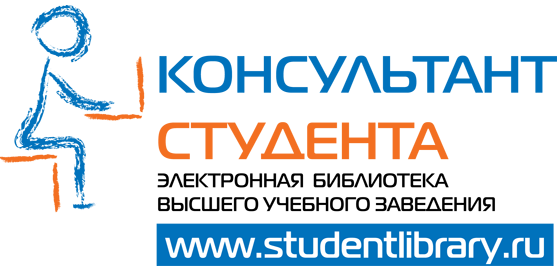 IT Директор ГЭОТАР Медиа 
Шишкин Константин Симонович
Центральное хранилище электронных книг размещается в облаке.
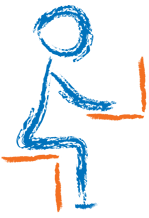 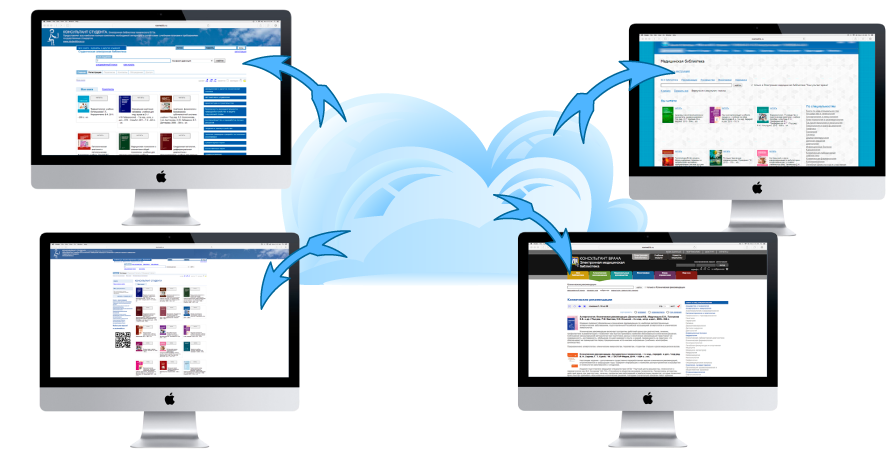 Содержит более 10’000, учебников, учебных, пособий, учебных модулей, атласов, периодических изданий и научной литературы.
Доступ к книгам возможен через разные сайты
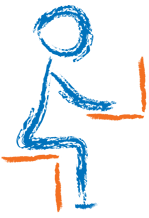 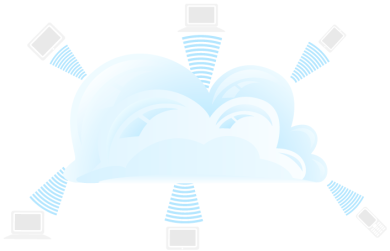 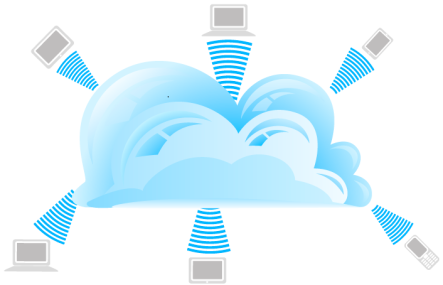 studentlibrary.ru
studentlibrary.kz

отдельно для студентов медицинских вузов

studmedlib.ru
studmedlib.kz
medcollegelib.ru

Каждый сайт обеспечивает доступ к различным (одному или нескольким) комплектам книг.
К любому сайту можно обратиться как через браузер с обычного компьютера, так и с мобильного устройства.
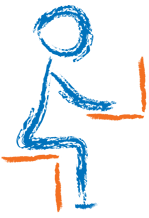 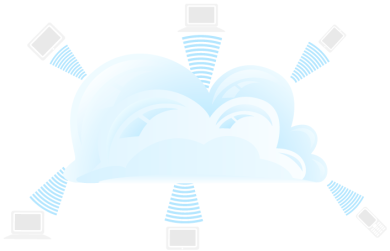 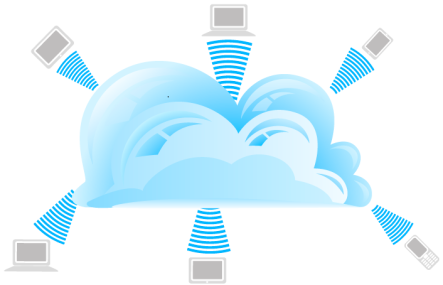 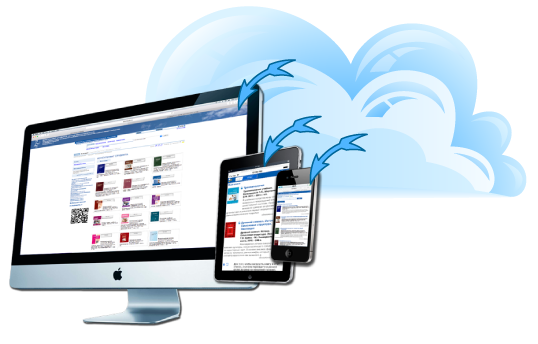 Для автономной работы разработано приложение для  iPhone и iPad
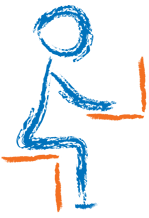 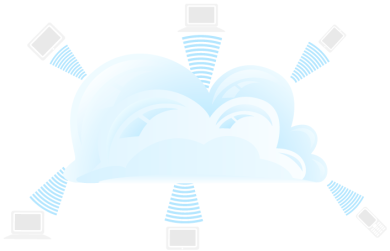 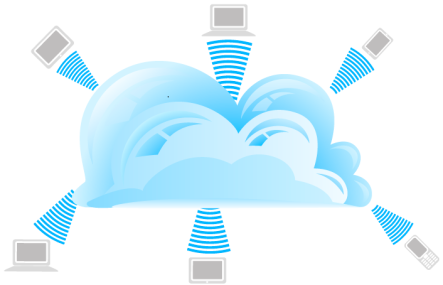 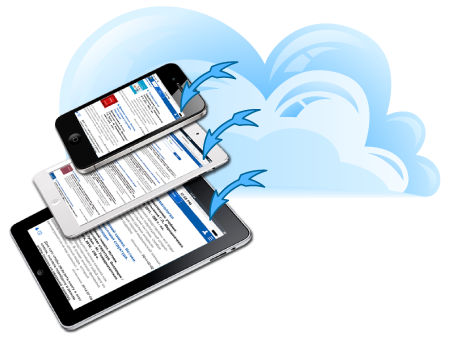 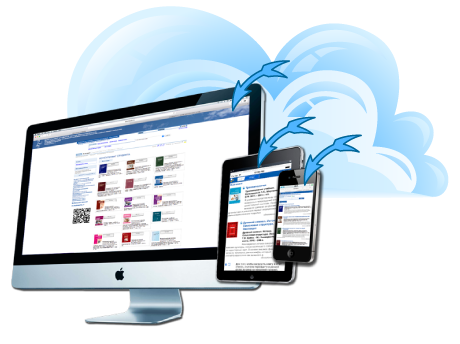 Основное свойство приложения
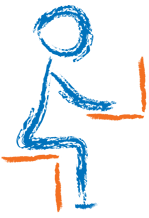 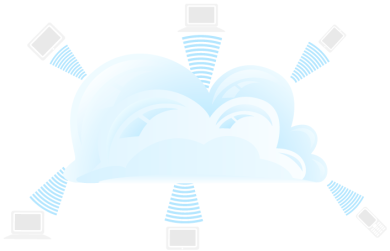 Можно работать onLine как в обычном браузере.
Можно нажать кнопку…  



…скачать книгу на свое устройство и читать отключившись от сети.
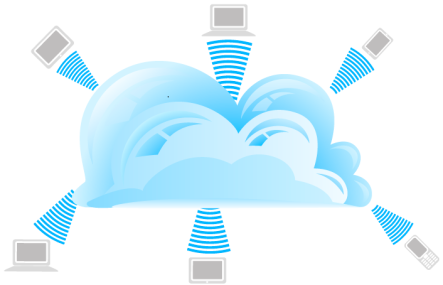 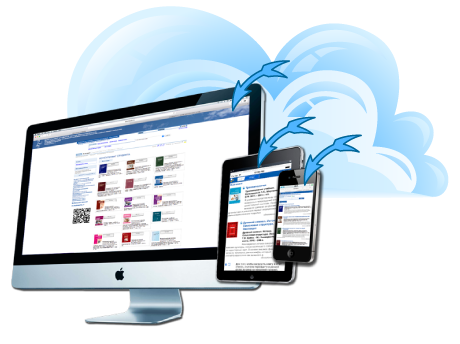 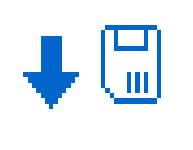 Возможна поставка устройств с уже установленным приложением и загруженным комплектом книг
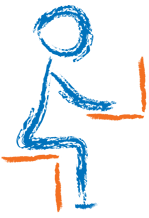 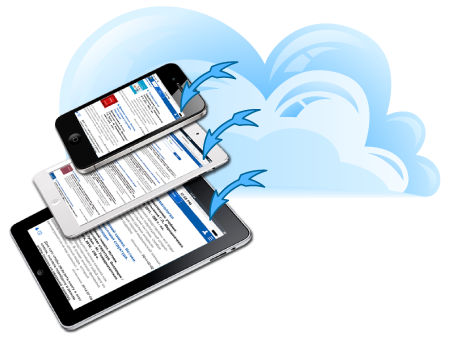 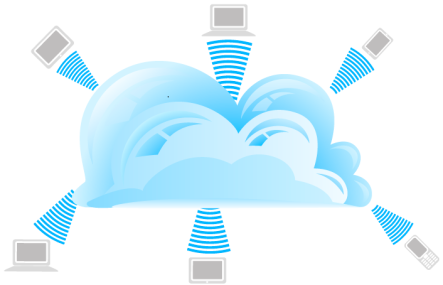 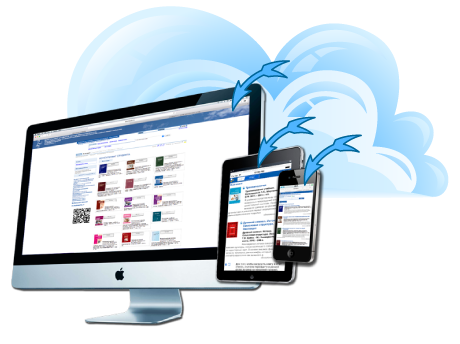 Это следующий шаг развития приложений - полная библиотека с постоянным обновлением через сеть.
Возможностиэлектронных библиотек
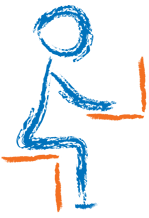 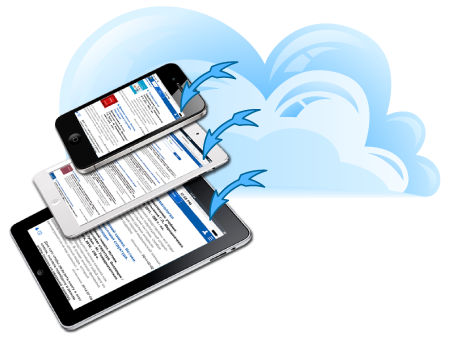 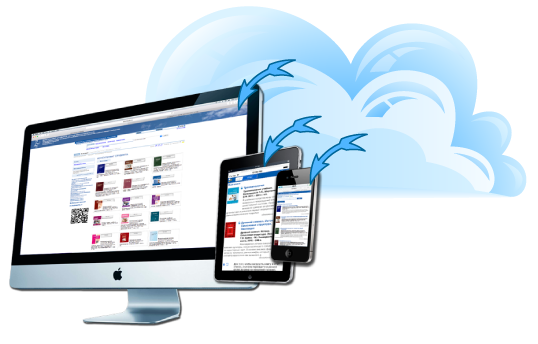 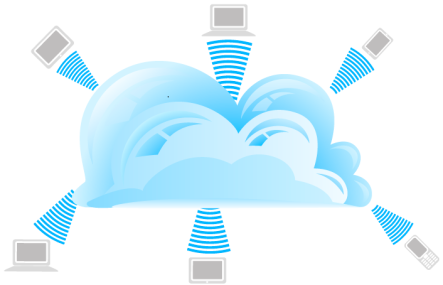 Поиск 
Многоязычность
Защита контента и копирование
Интерактивность
Мультимедийность
Разграничение доступа
Статистика
Сайт и приложения имеют развитую систему поиска
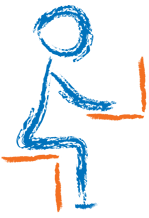 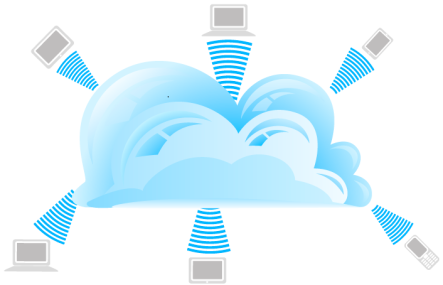 книги распределены  по комплектам.
книги распределены  по дисциплинам.
есть 3 вида поиска:
Релевантный, по словам с сортировкой в соответствии с запросом.
Расширенный поиск по комбинации полей
Поиск внутри одной книги
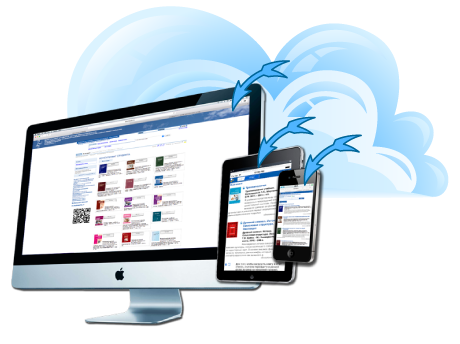 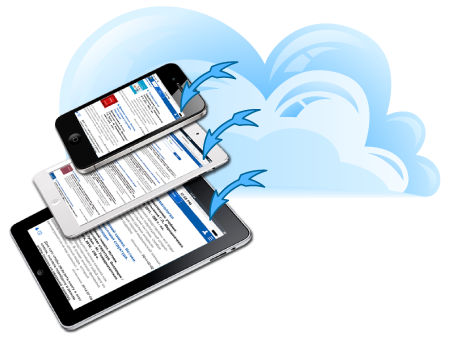 Книги распределены  по комплектам
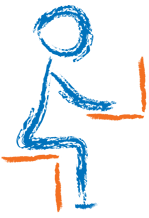 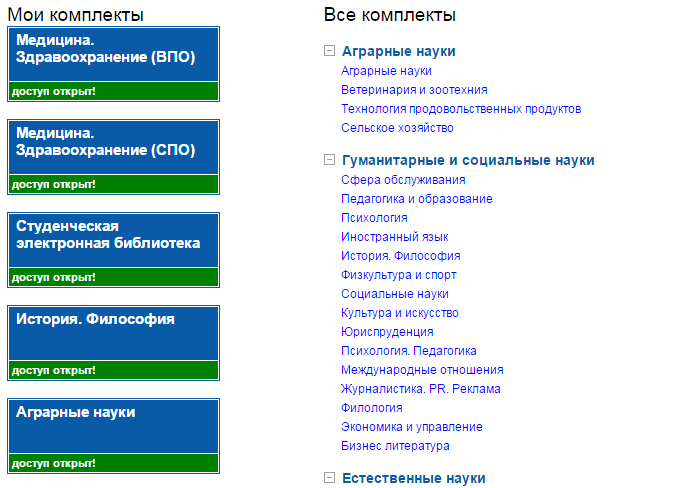 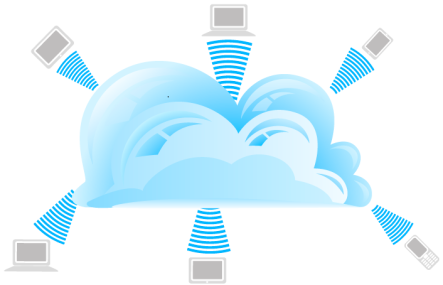 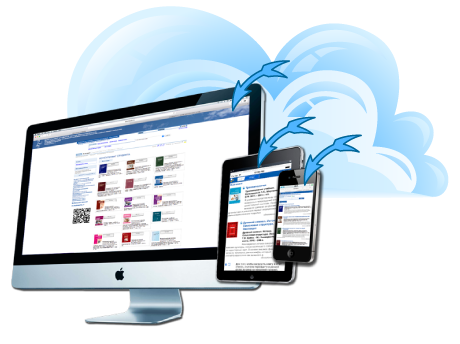 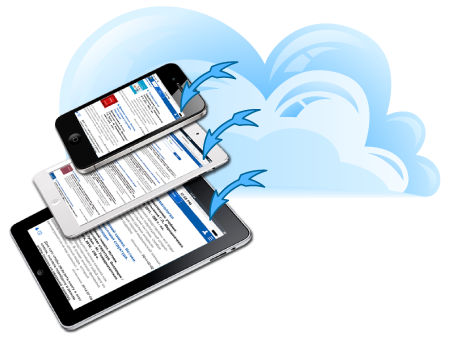 Книги распределены  по дисциплинам
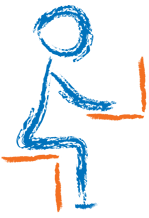 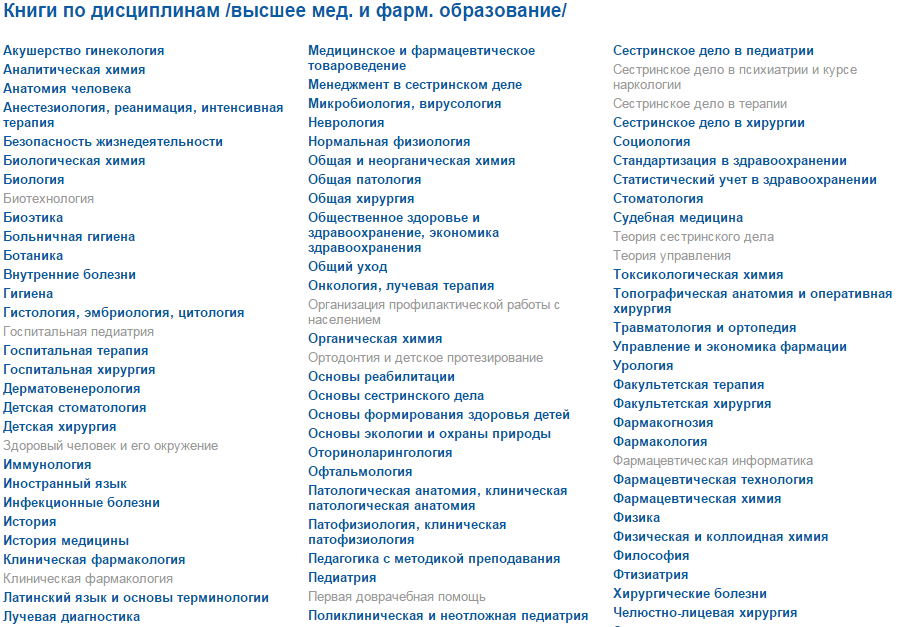 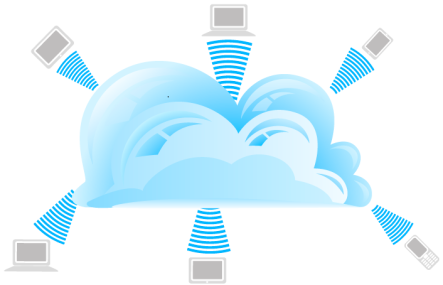 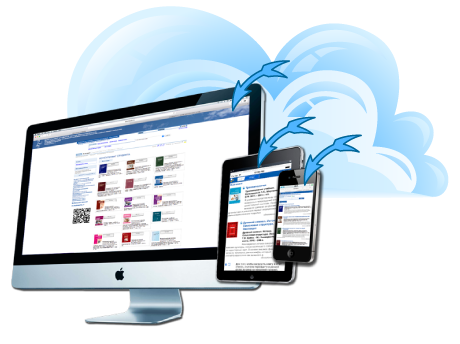 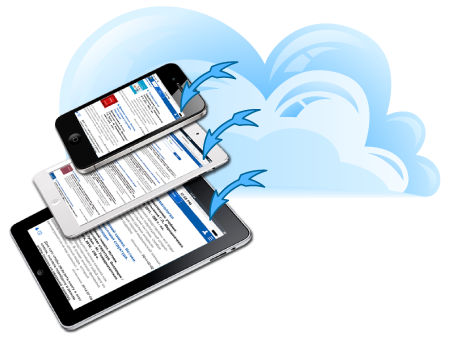 Релевантный поиск по словам включает систему подсказок
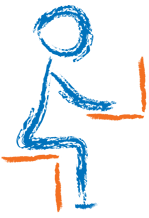 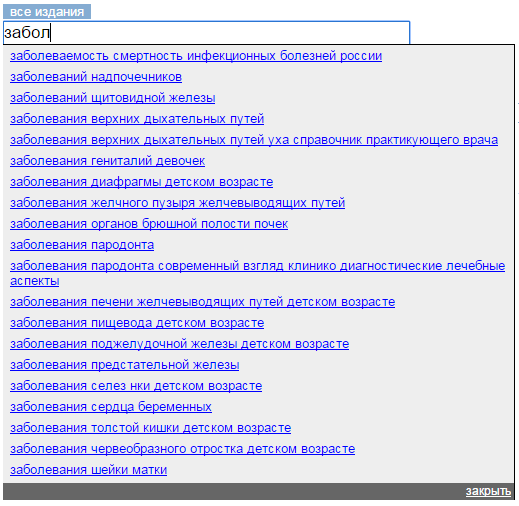 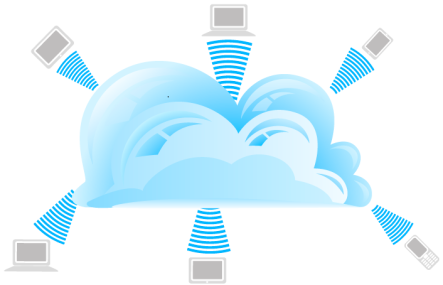 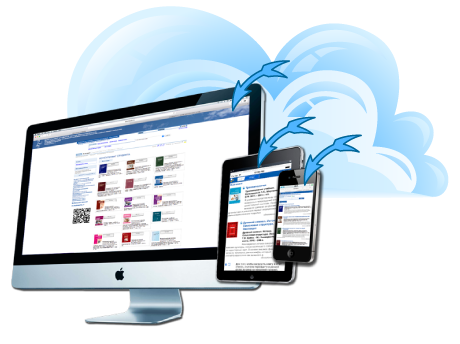 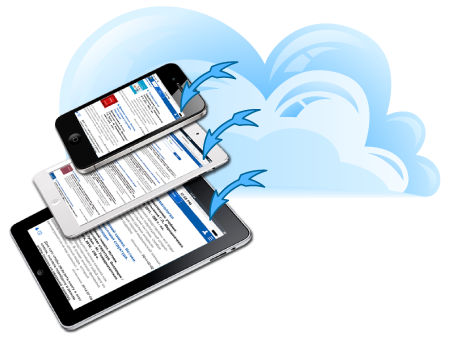 Релевантный поиск по словам сортирует результат в соответствии с Вашим запросом
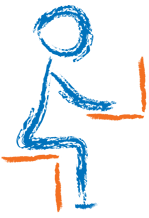 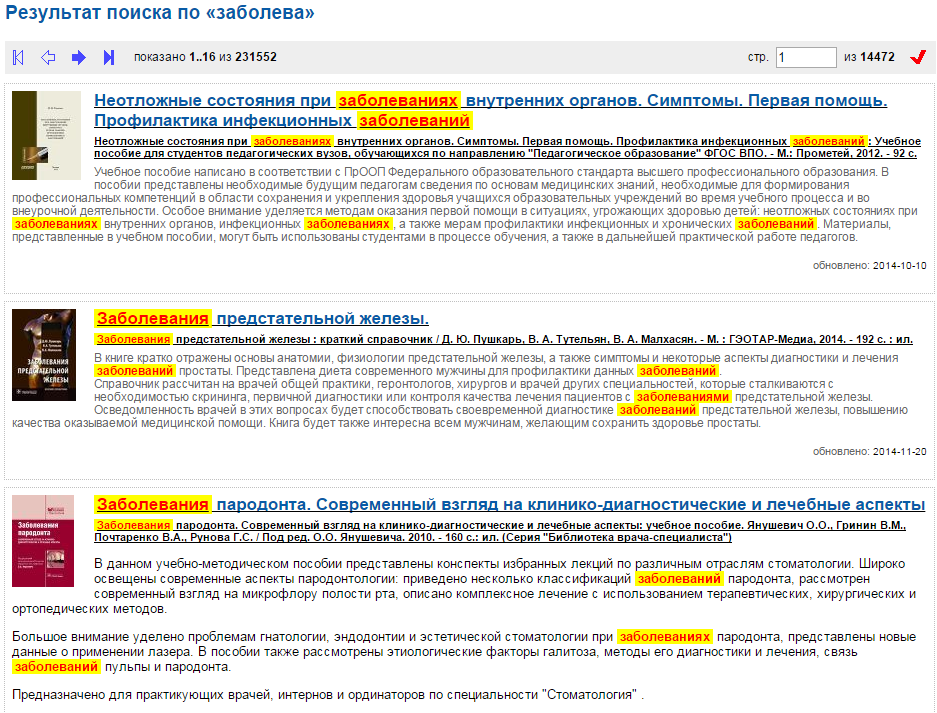 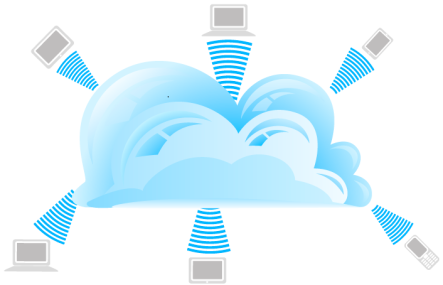 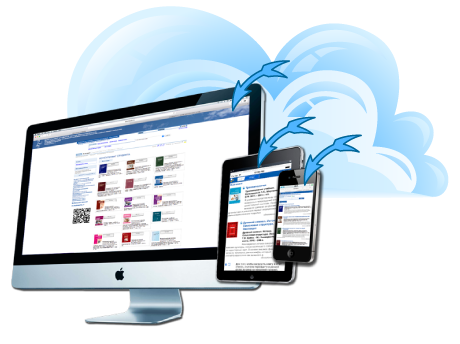 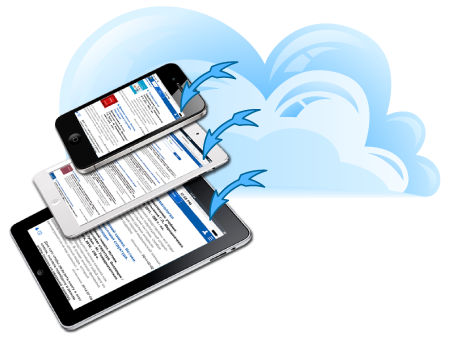 Есть расширенный поиск по комбинации полей
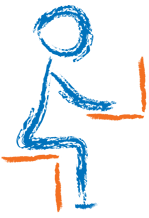 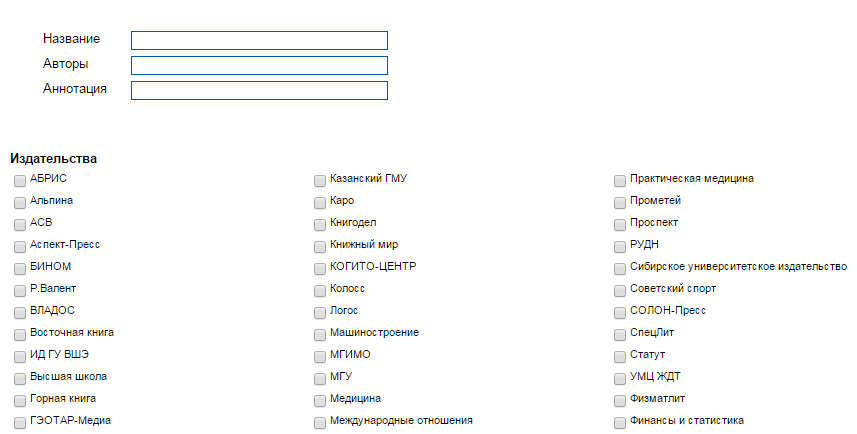 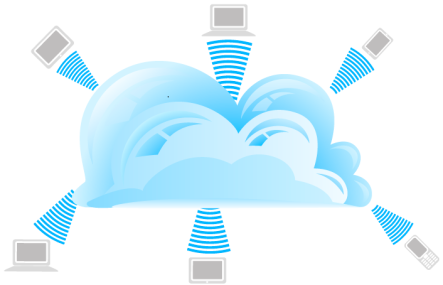 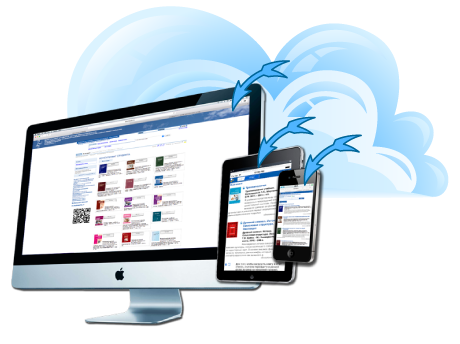 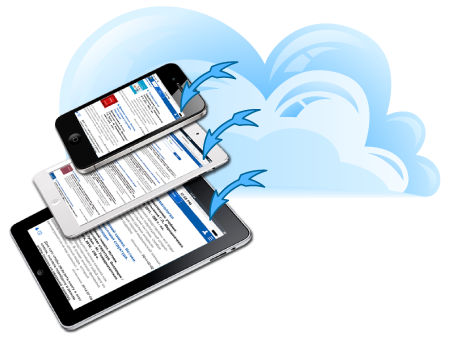 Можно произвести поиск только по содержимому одной книги
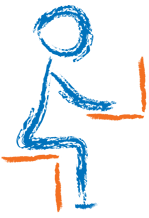 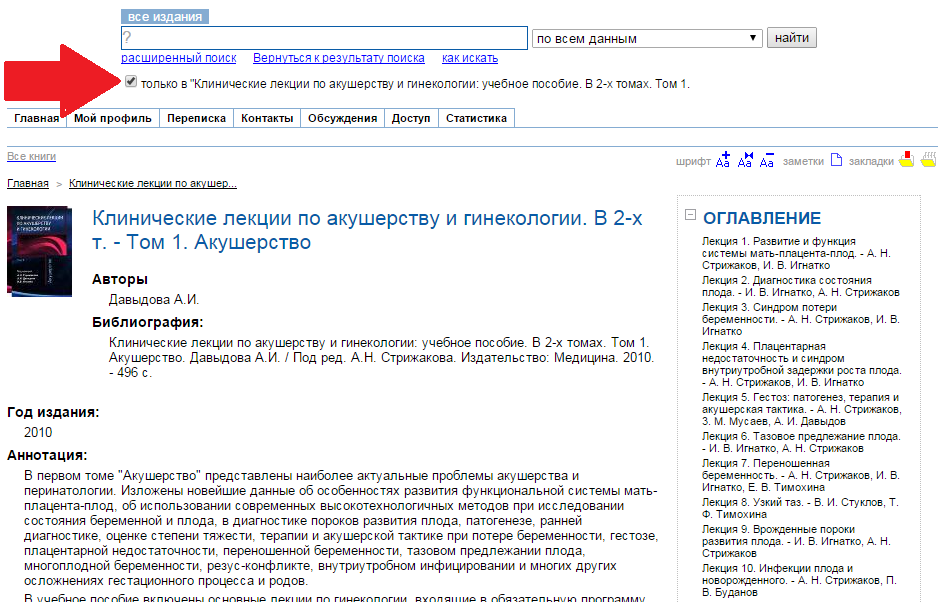 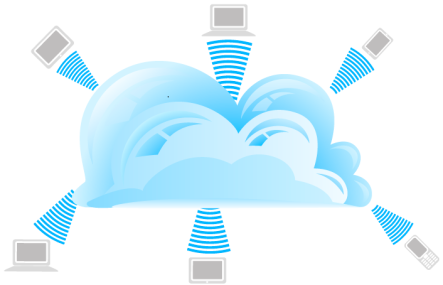 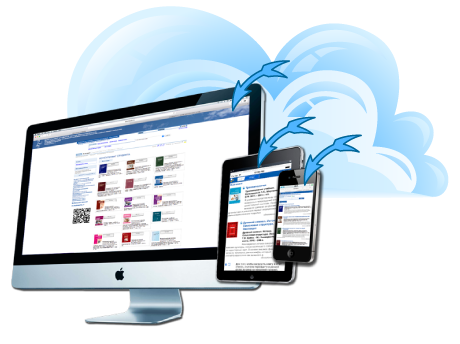 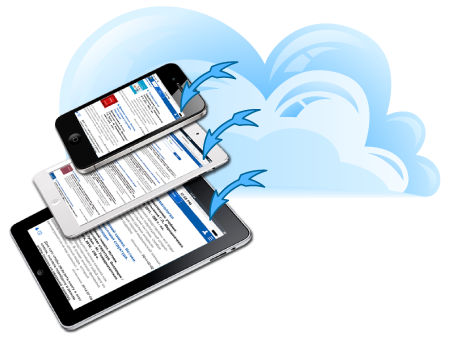 Сайты поддерживают несколько языков интерфейса. И включают книги на разных языках
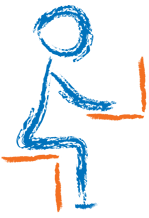 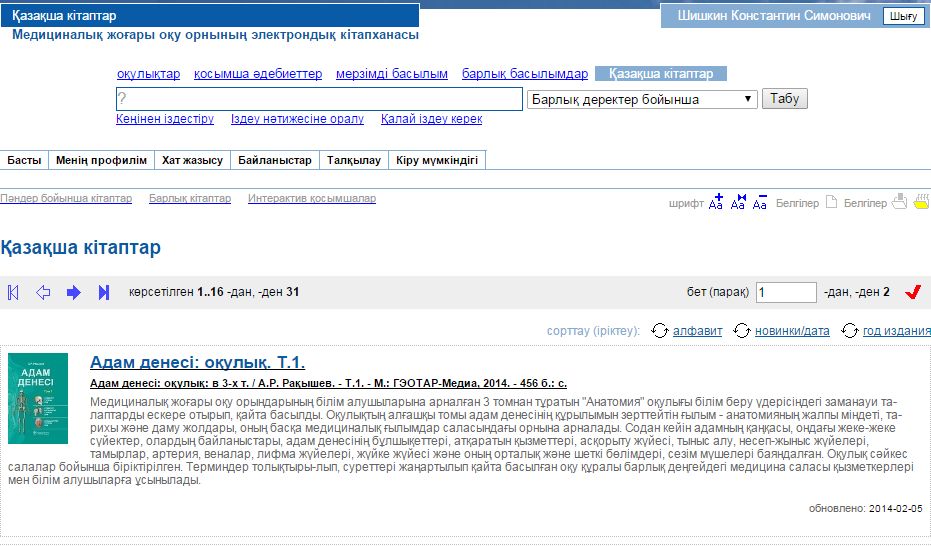 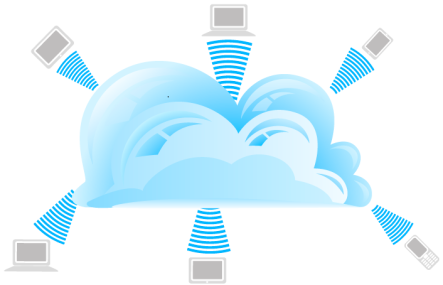 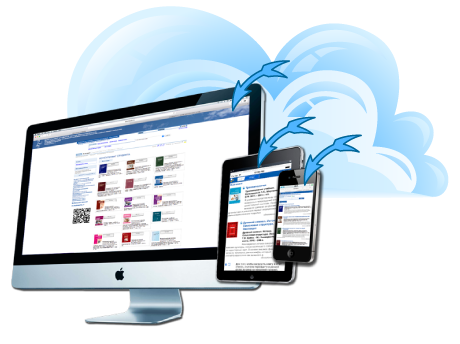 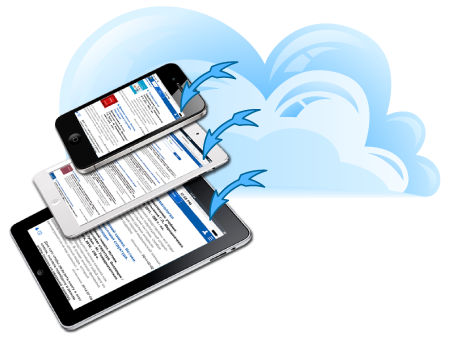 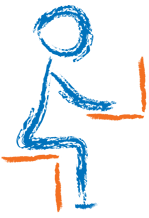 Полноэкранные  и мобильные версии используют  разные модули для чтения.
Постраничный для полноэкранной версии.
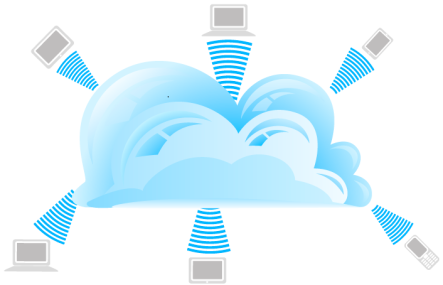 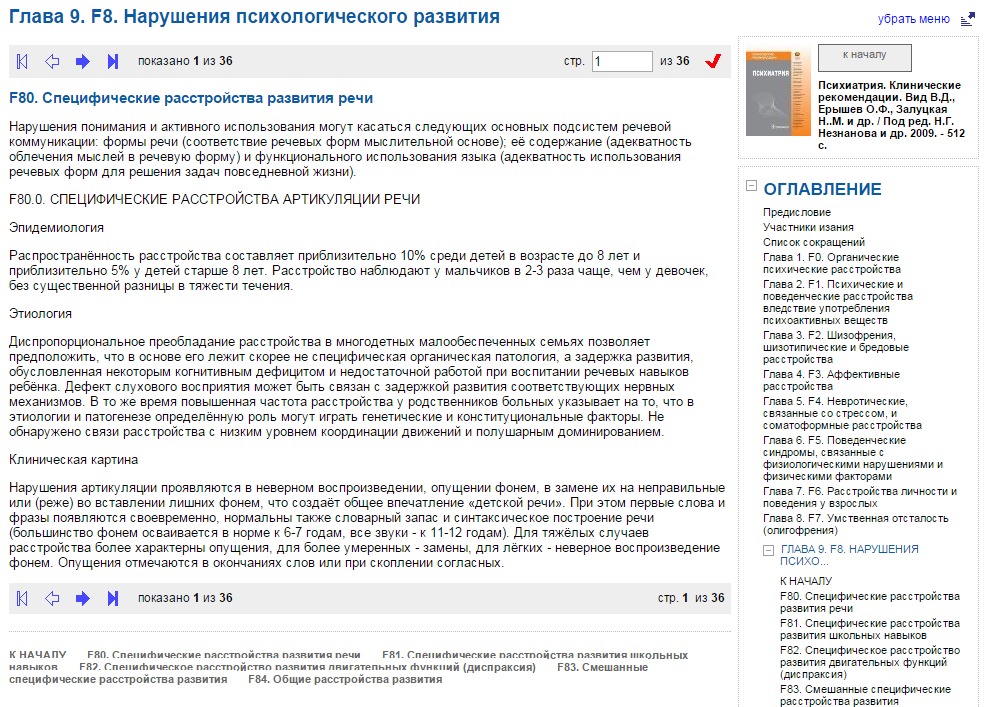 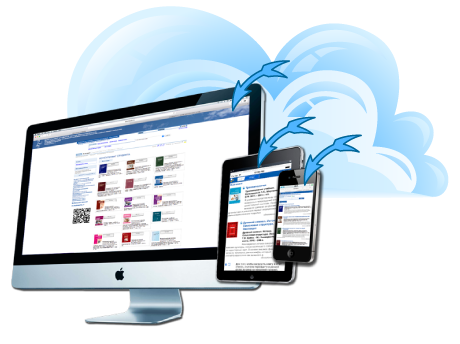 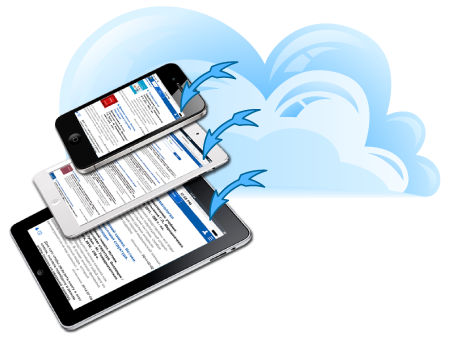 Полноэкранные  и мобильные версии используют  разные модули для чтения.
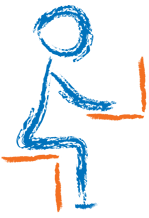 «с бесконечной прокруткой» для мобильной
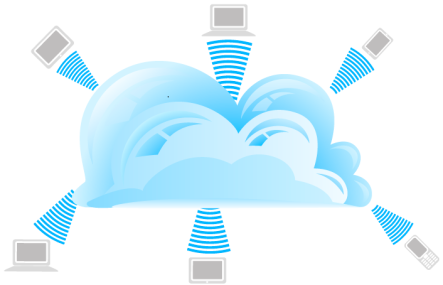 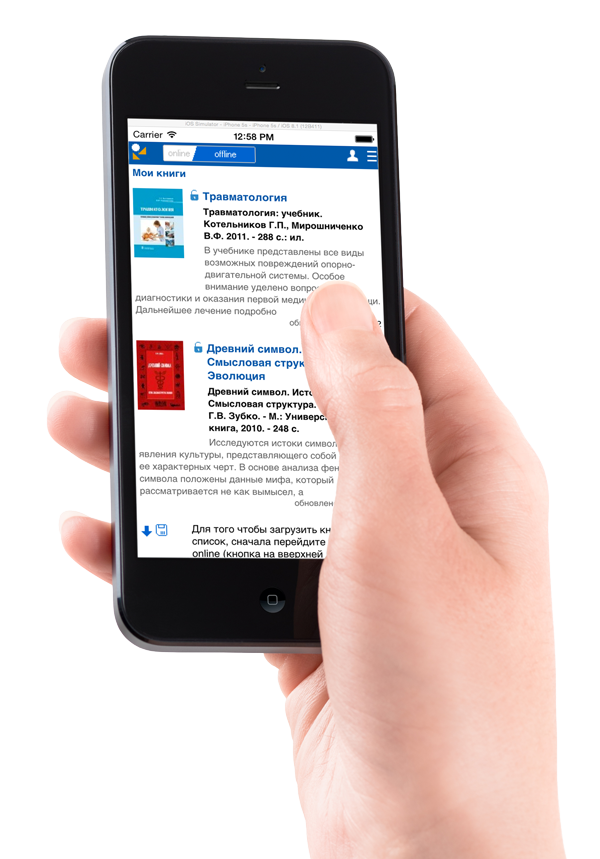 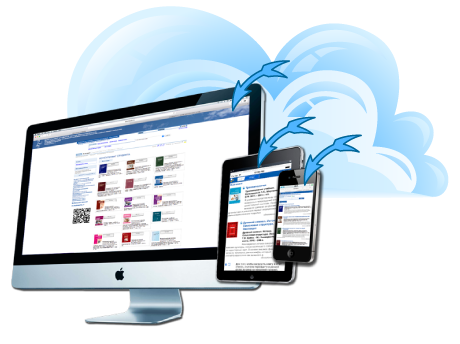 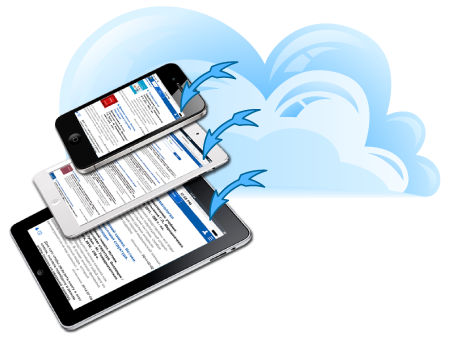 Книги защищены от копирования, но дают  возможность перенести часть текста в свой конспект
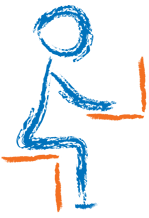 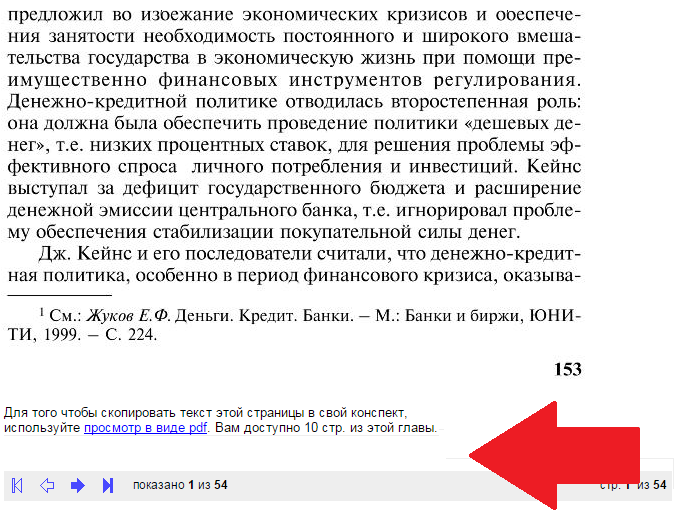 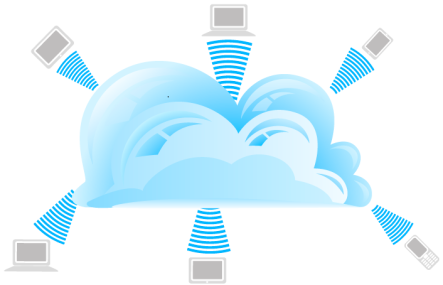 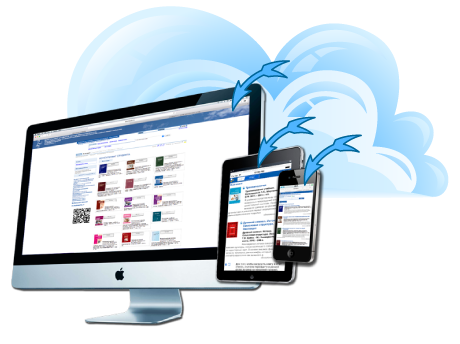 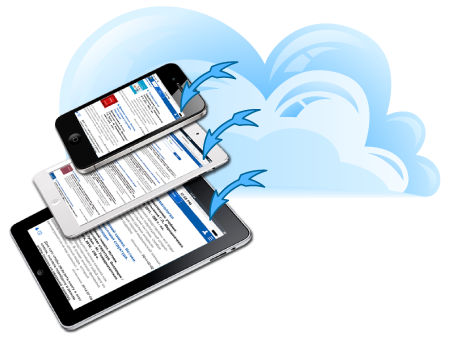 В библиотеку включены интерактивные книги
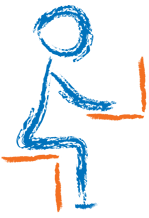 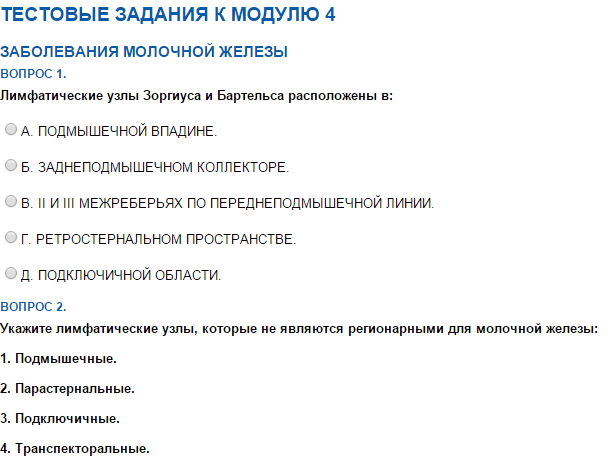 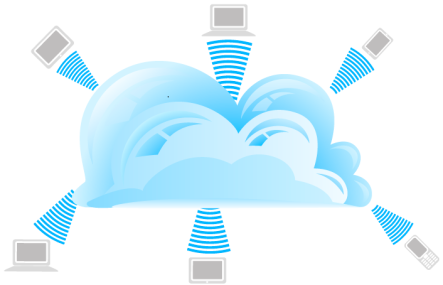 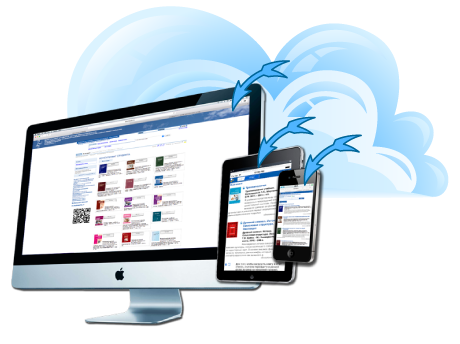 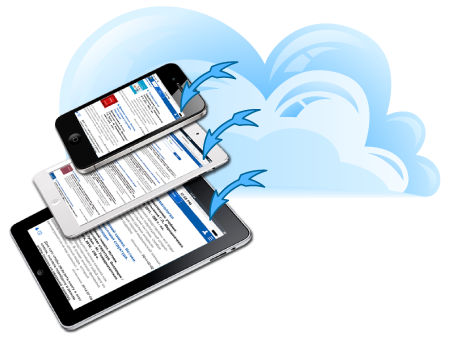 В библиотеку включены книги с мультимедиа
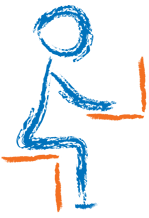 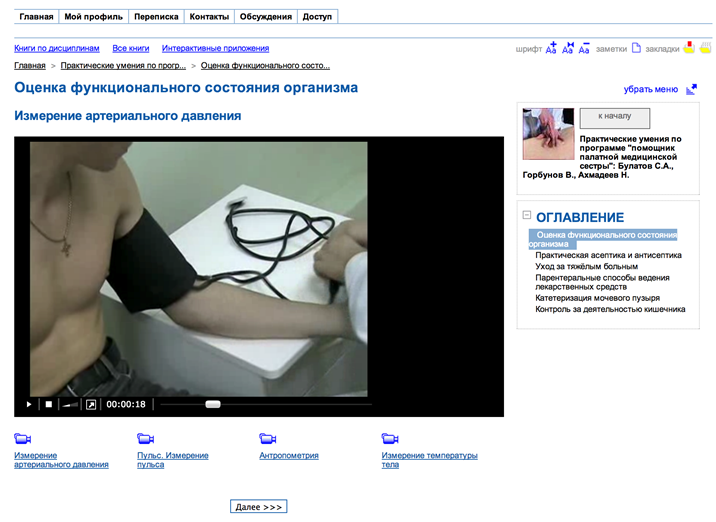 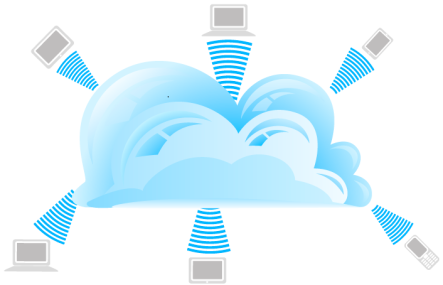 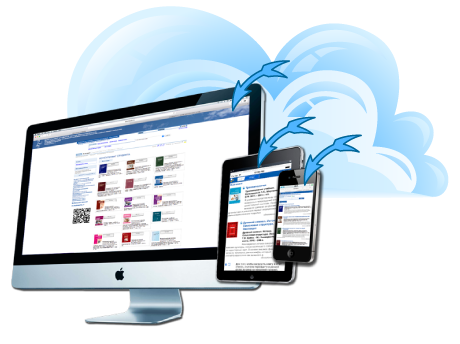 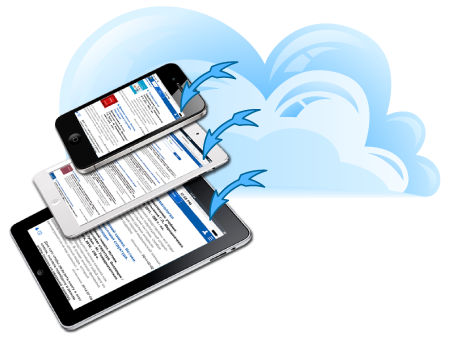 Сайты и приложения доступны всем пользователям сети интернет
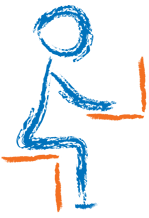 Можно получить доступ ко всему каталогу – открыть любую книгу
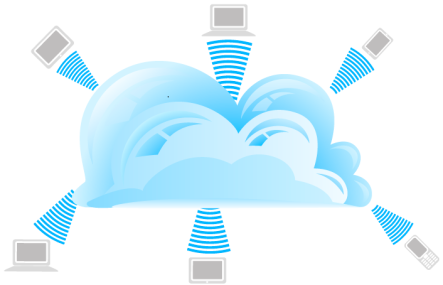 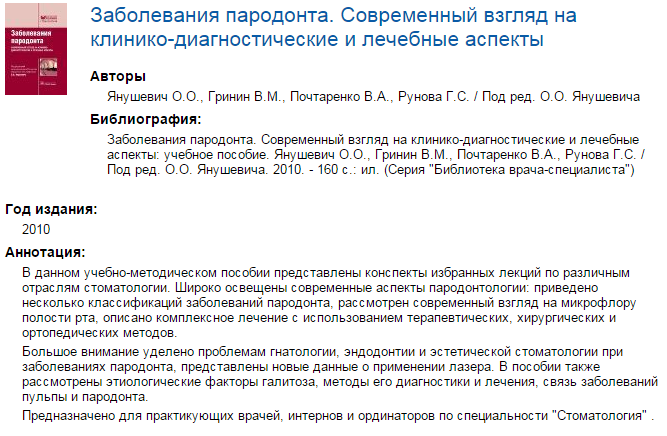 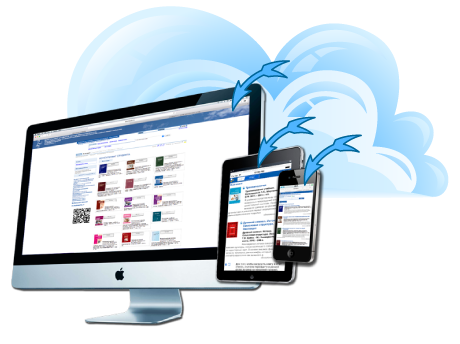 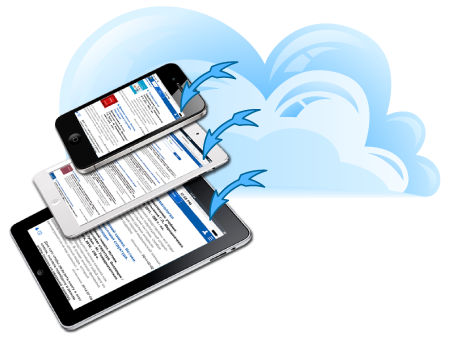 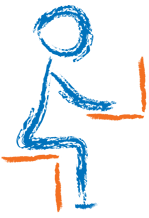 После пролистывания нескольких страниц пользователю предложат зарегистрироваться и в зависимости от способа подключения получить доступ
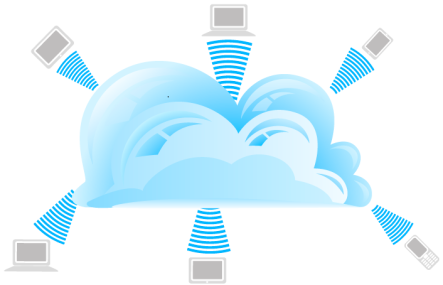 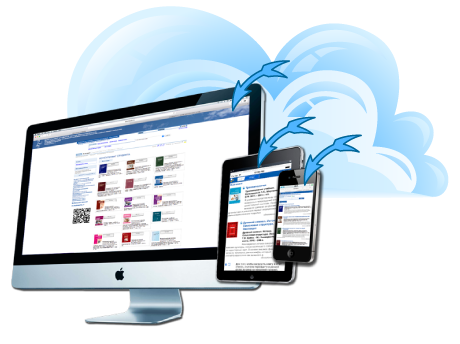 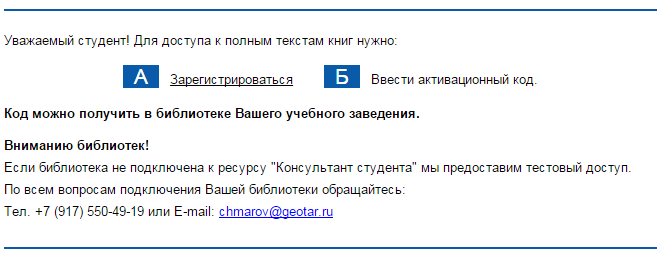 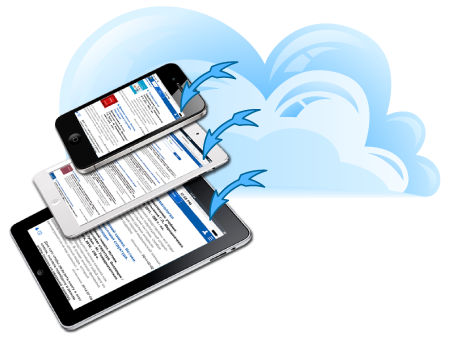 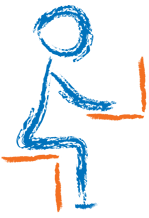 «Доступ» можно получить используя активационный код или другое подключение
По кодам доступа (карточкам)
По IP адресам
По IP адресам c автоматической выдачей кодов
По динамическим ссылкам
«На сайте вуза/организации»
По специальному каналу (в закрытой сети заказчика)
С предустановкой (iPad, iPhone)
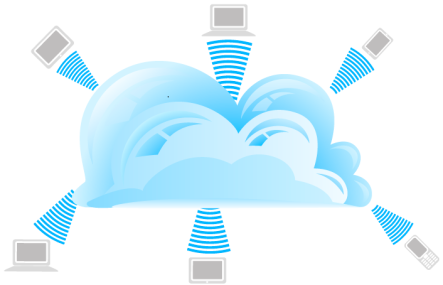 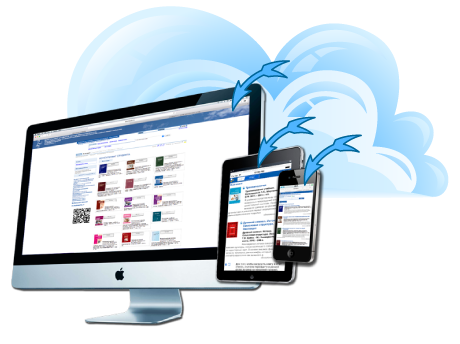 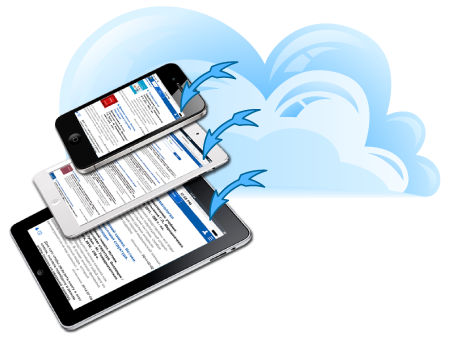 По результатам  работы  можно получить подробную статистику.
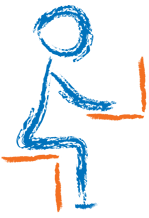 Статистика позволяет оценить посещаемость и  книговыдачу т.е. эффективность потраченных средств

В том числе позволяет получить:

Список студентов обратившихся к библиотеке
Список книг востребованных из библиотеки
Что читал каждый конкретный студент
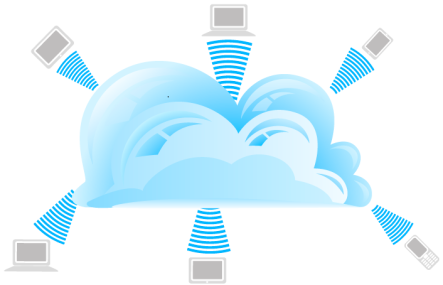 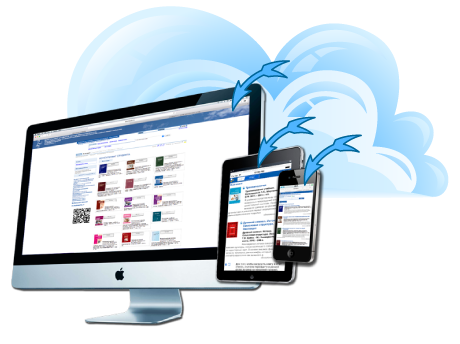 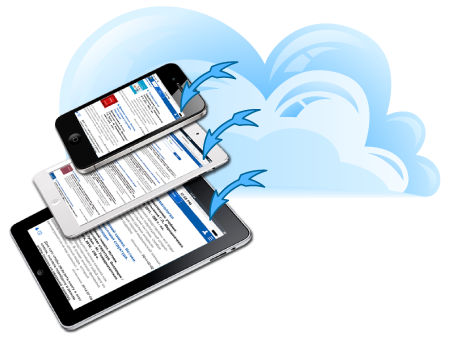 Результаты работы с 2010 года.
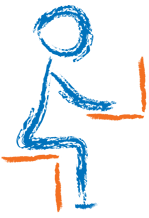 Подключение ВУЗов и ССУЗов
2010 год (за два месяца работы) – 6 ВУЗов
2011 год – 36 ВУЗов, 14 ССУЗов
2012 год – 68 ВУЗов, 72 ССУЗов
2013 год – 108 (среди них практически все медицинские вузы РФ и РК), 147 ССУЗов
2014 год – более 150 ВУЗов
                      более 250 ССУЗов 
                      более 50 иных организаций (ЛПУ, НИИ, библиотек)
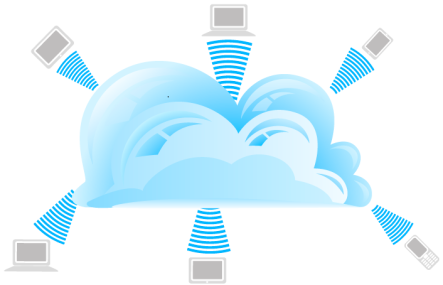 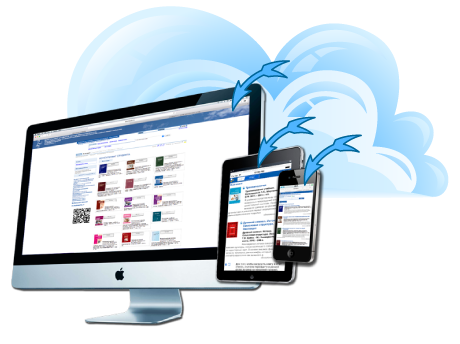 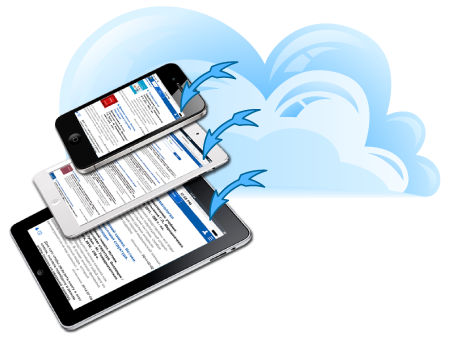 Контакты
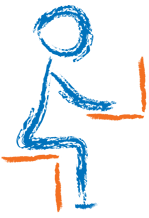 115035, Москва,
ул. Садовническая, 9, стр. 4
Тел./ Факс: +7 (495) 921-39-07

Шишкин Константин Симонович
Моб.: +7 (916) 573-00-007
Электронный адрес: shishkin@geotar.ru

Молчанов Антон Викторович
Моб.: +7 (916) 877-07-35
Электронный адрес: molchanov@geotar.ru
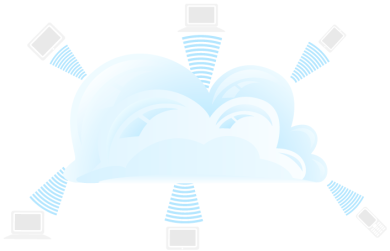 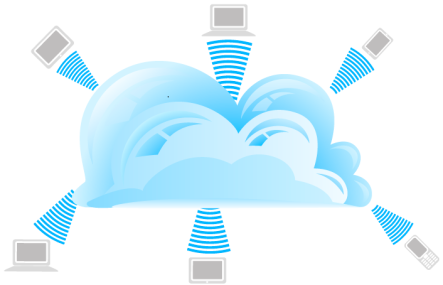 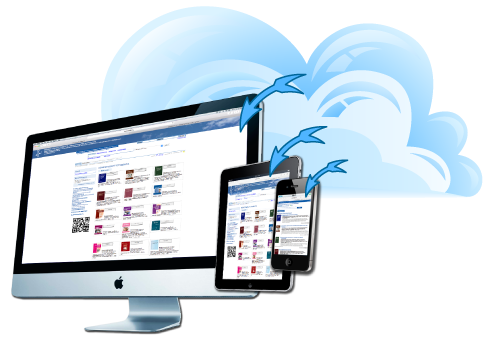 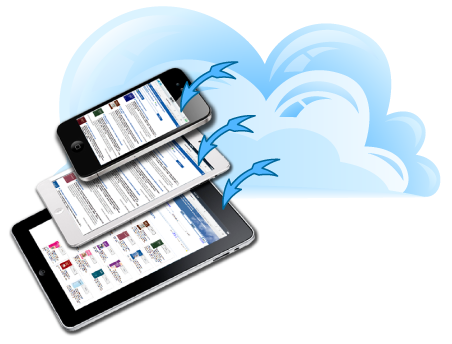